UDR-8XX Series SPECIFICATION
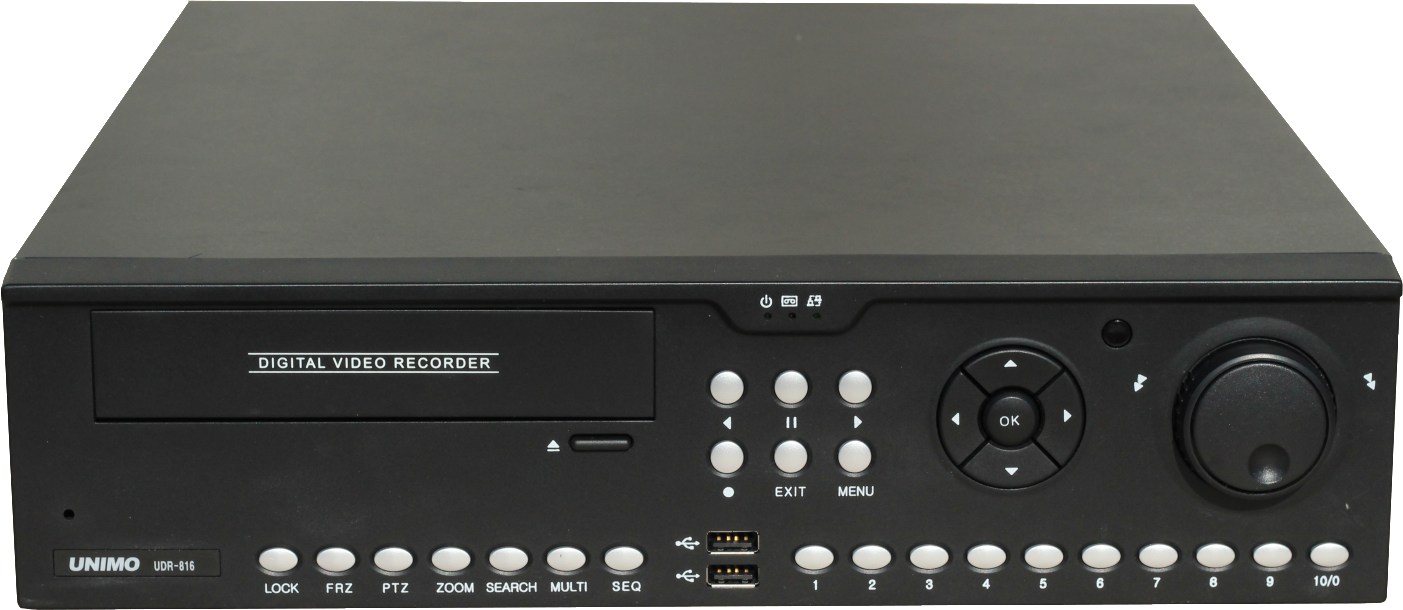 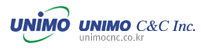 UDR-8XX Series
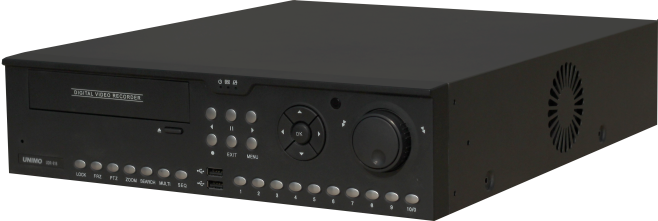 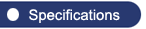 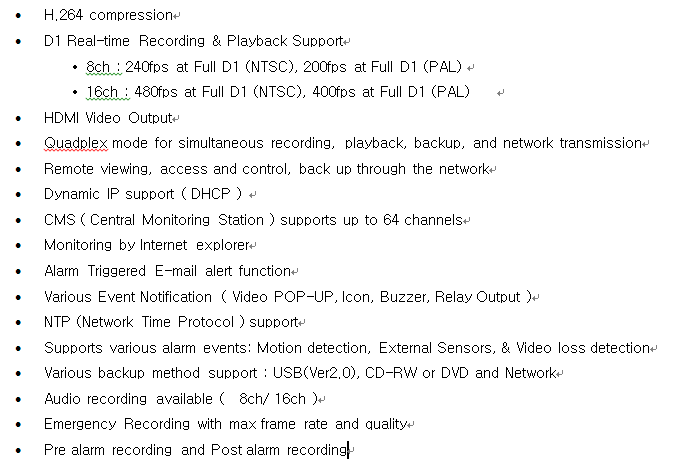 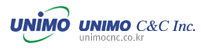 UDR-8XX Series
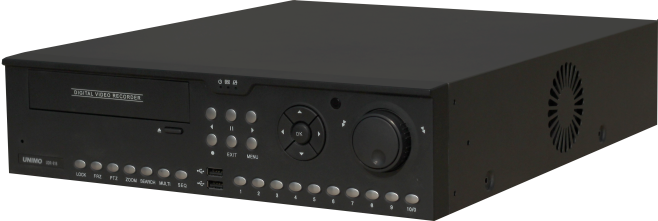 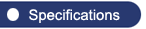 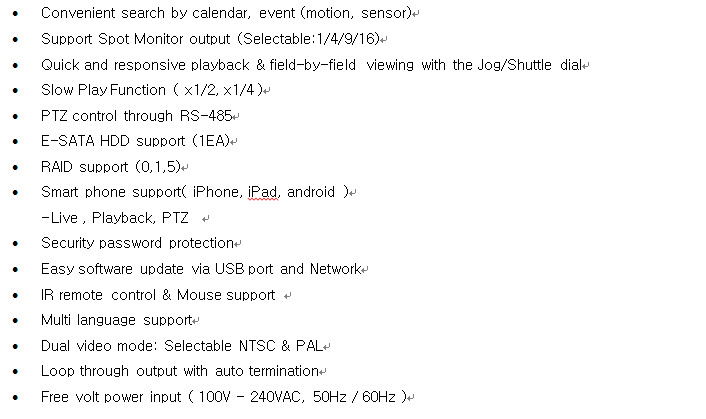 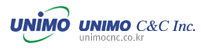